Welcome to the ELCA Candidacy Summit
Thank you for joining us!
The Keynote will Begin Soon
Called to Accompany & Called to Discern
September 14 and 19, 2023
Today’s Keynote Speaker:
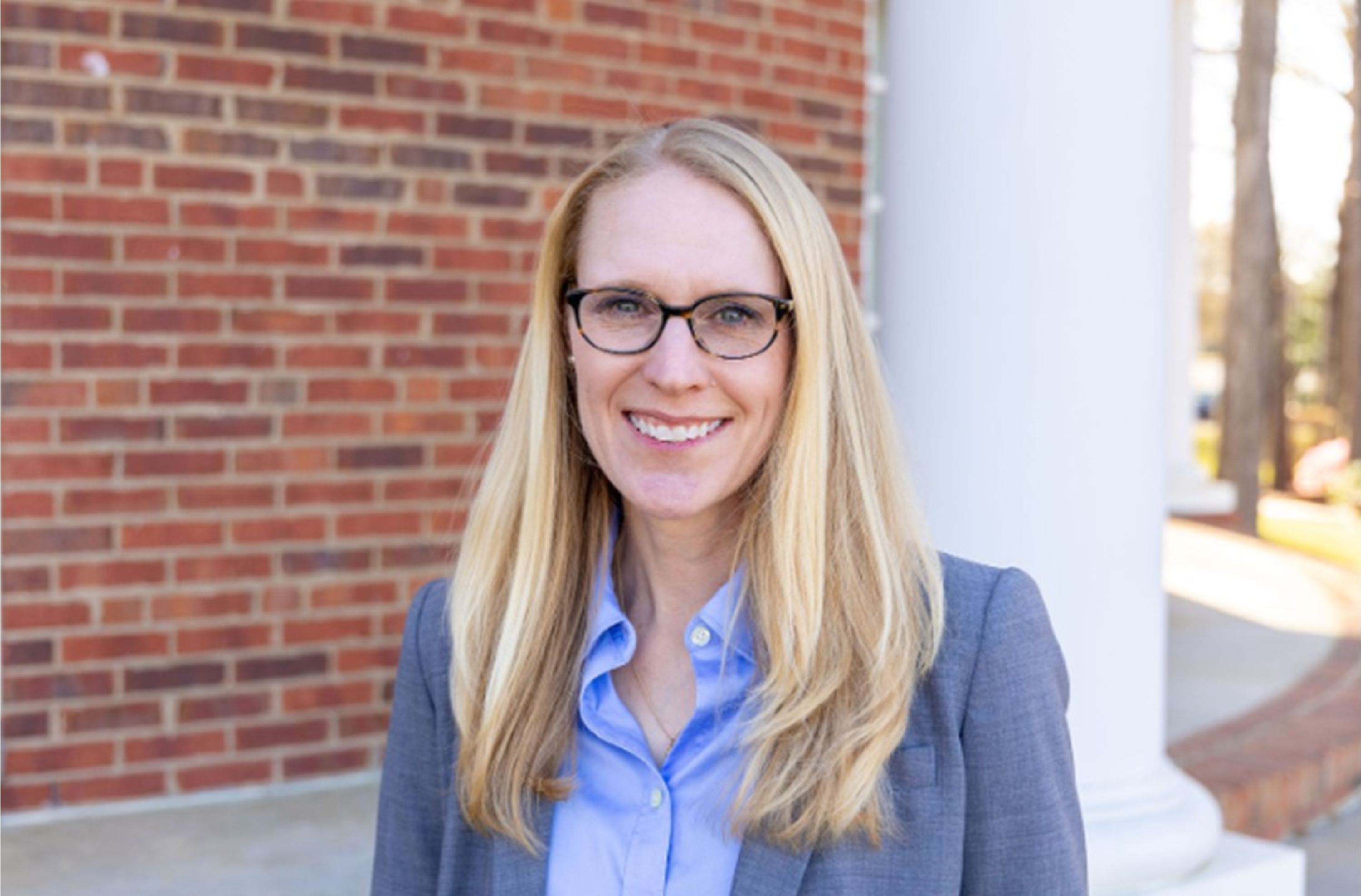 The Rev. Sara Cutter (she/her) serves as the Senior Director for Operations in the Christian Community and Leadership Home Area for the ELCA and as the facilitator for the Candidacy and Leadership Working Group (CLDWG). She will share key learnings from the CLDWG's work, and together we will wonder about the role of candidacy committees and maybe share a few dad jokes.
Today’s Schedule:(all times in Central time)
Keynote: 1:00-2:30
Workshop One: 6:00-7:00
Workshop Two: 7:30-8:30
Thank you for joining us!
The Keynote will Begin Soon
While we gather, let’s learn more about ELCA Ministries
Thank you for joining us!
The Keynote will Begin Soon
[Speaker Notes: Ramie and Cherlyne]
Horizon Apprenticeship Program
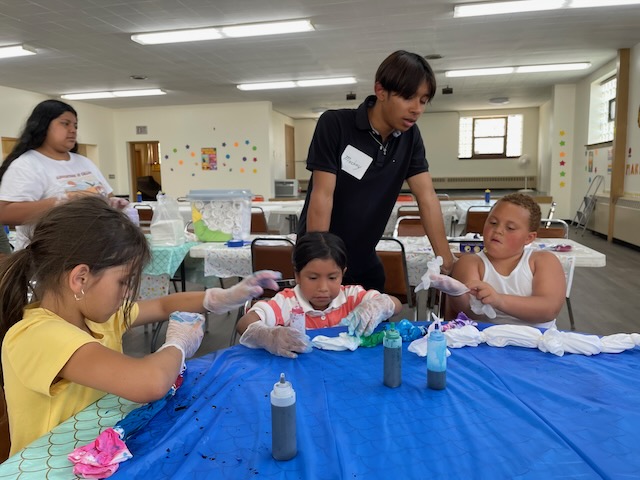 Horizon Apprenticeship Program
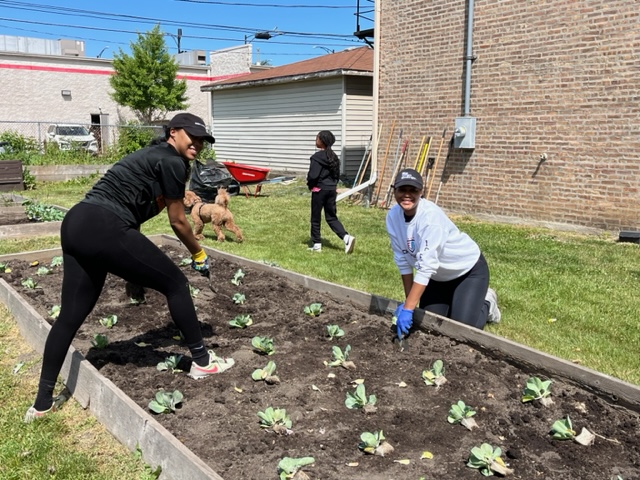 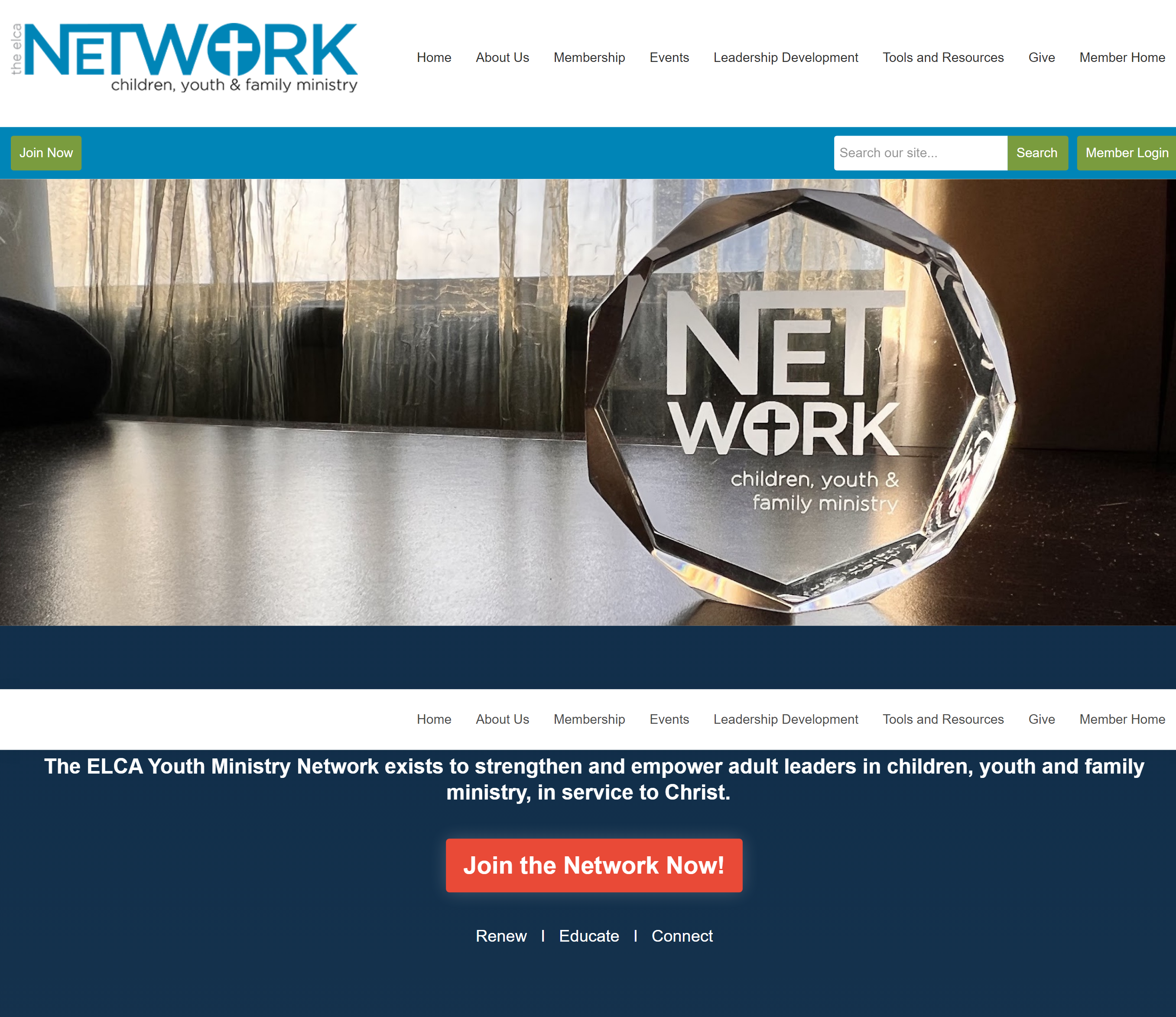 Learn more at: www.elcaymnet.org
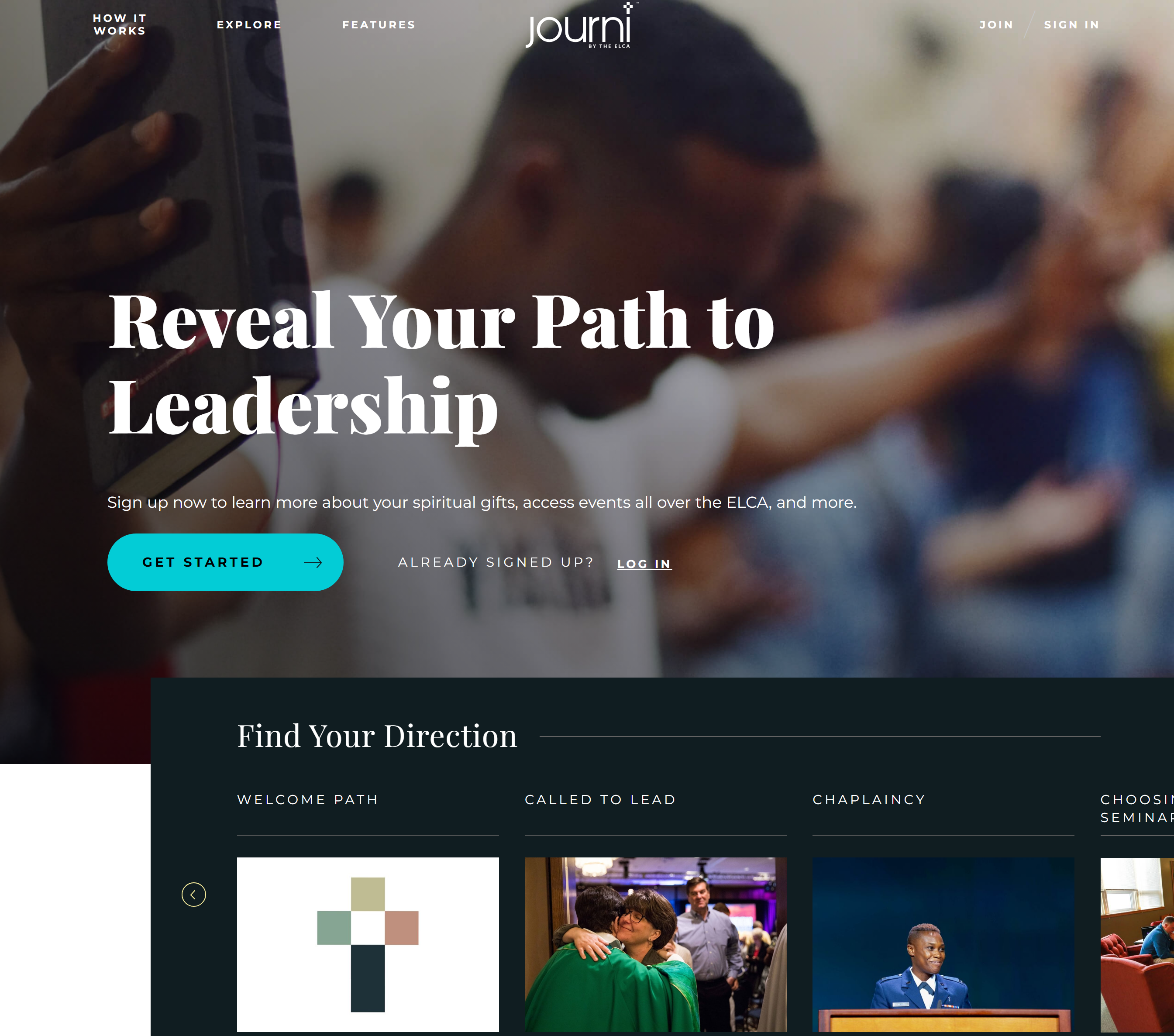 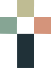 www.journi.faith
… a free tool to help people discern their call to leadership and explore their call…
What is Journi?
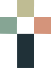 Learn More at: www.journi.faith
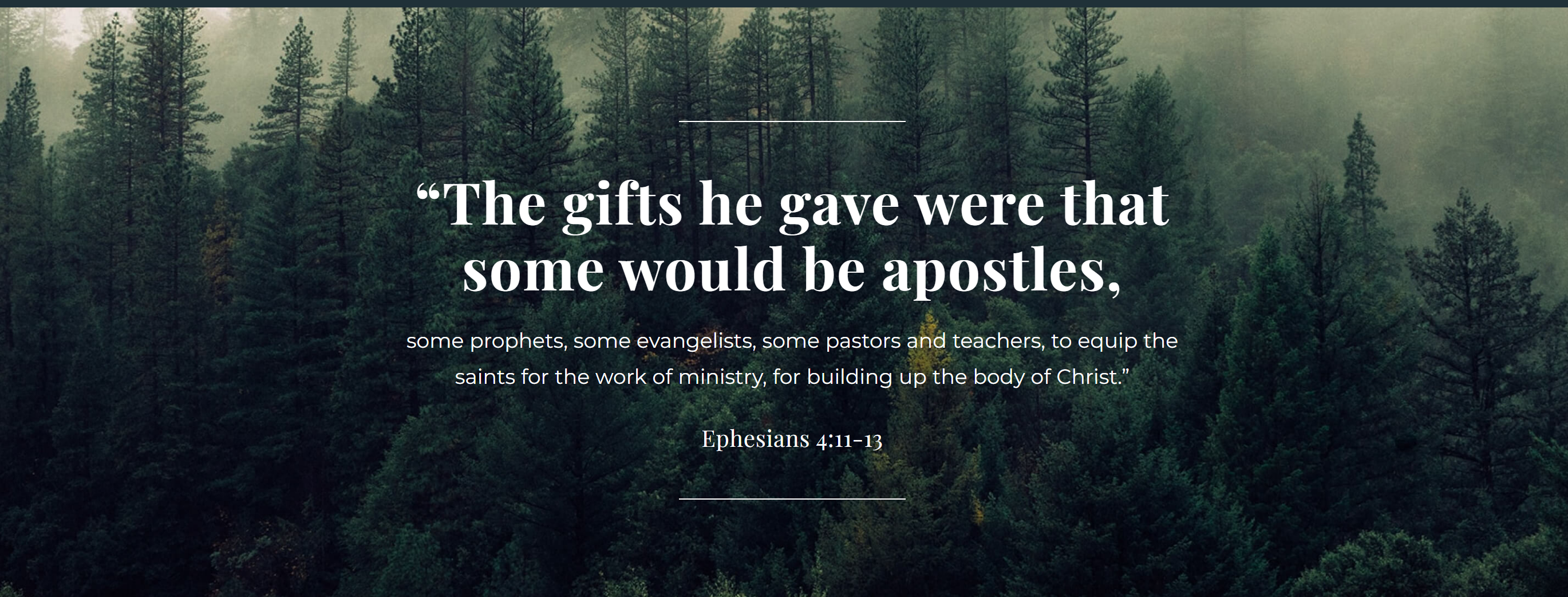 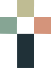 Learn More at:
 www.journi.faith
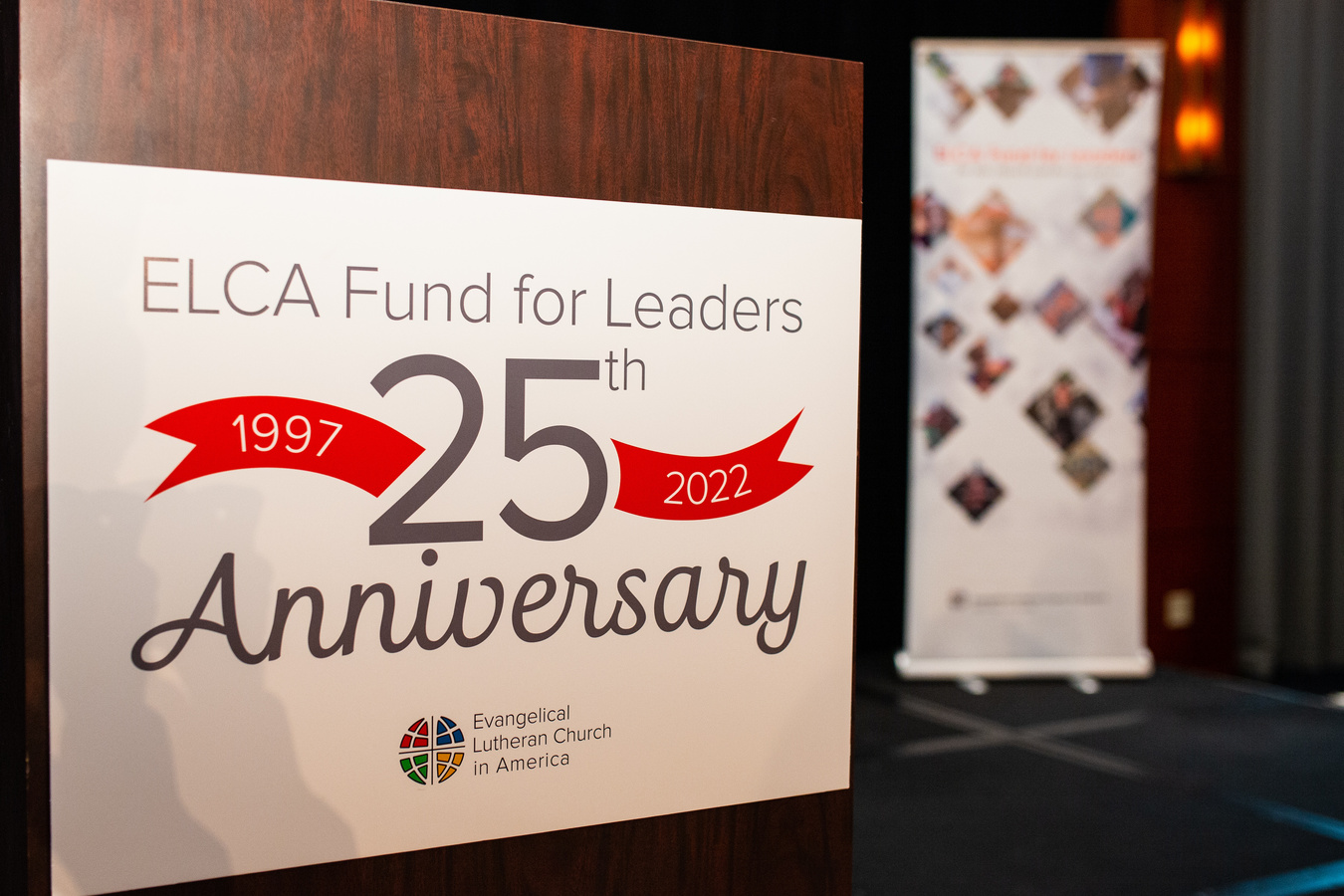 fund for leaders
2022-2023 FFL Scholarships

141 Churchwide Scholarships: $2,328,625

217 Synod/Congregation Scholarships: $759,833

*NEW* 80 TEEM Scholarships: $400,000

Total Students supported: 375$3,488,458
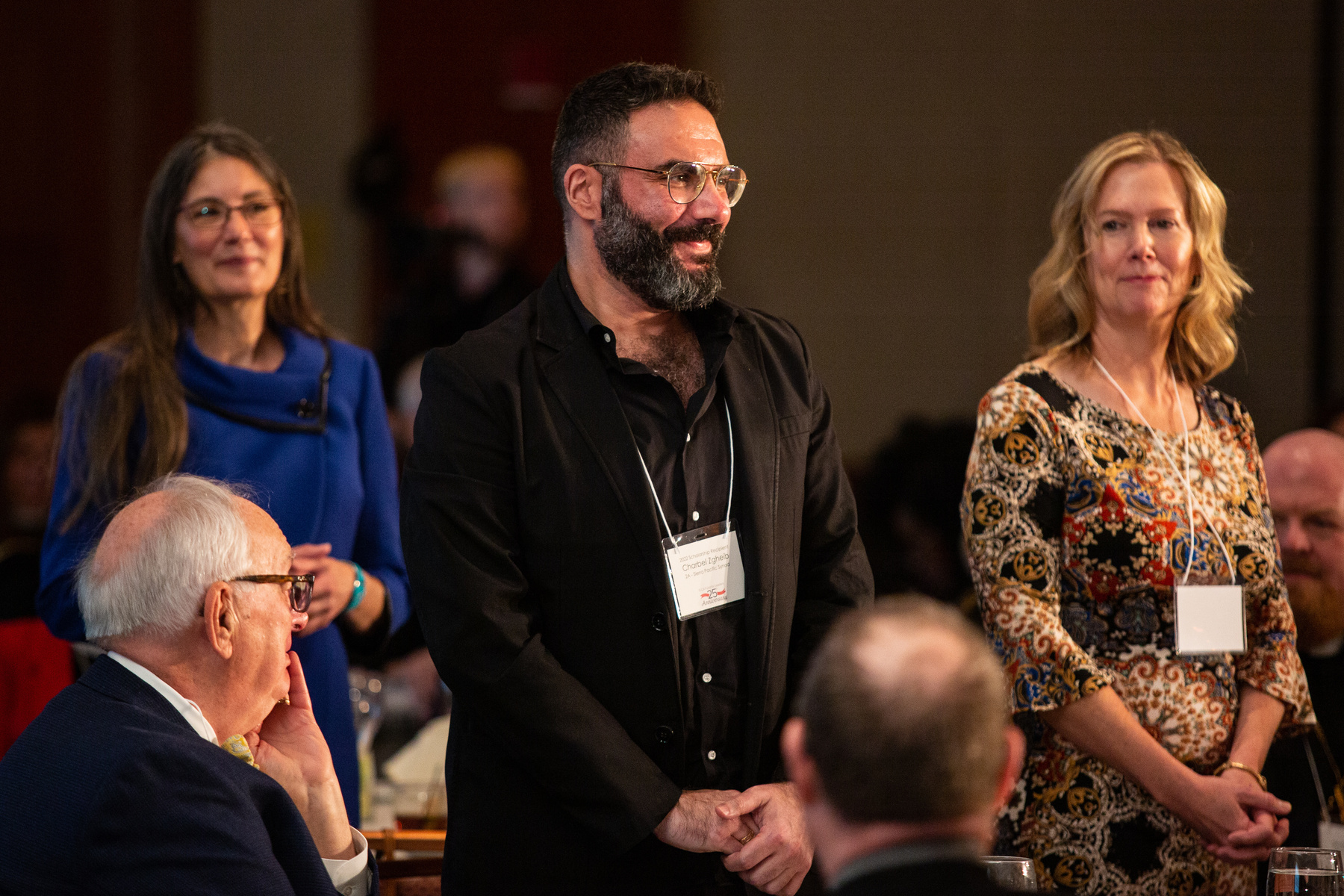 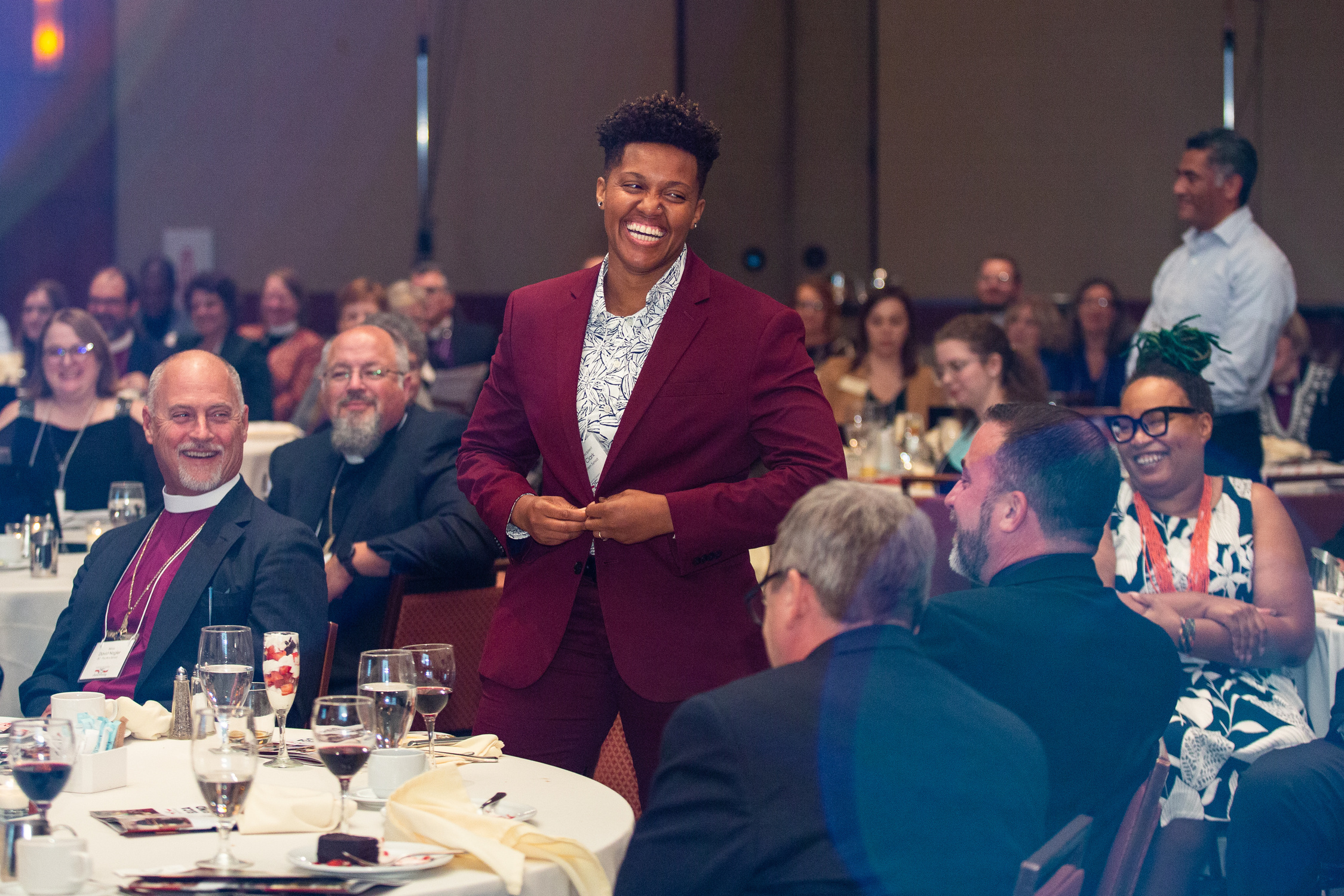 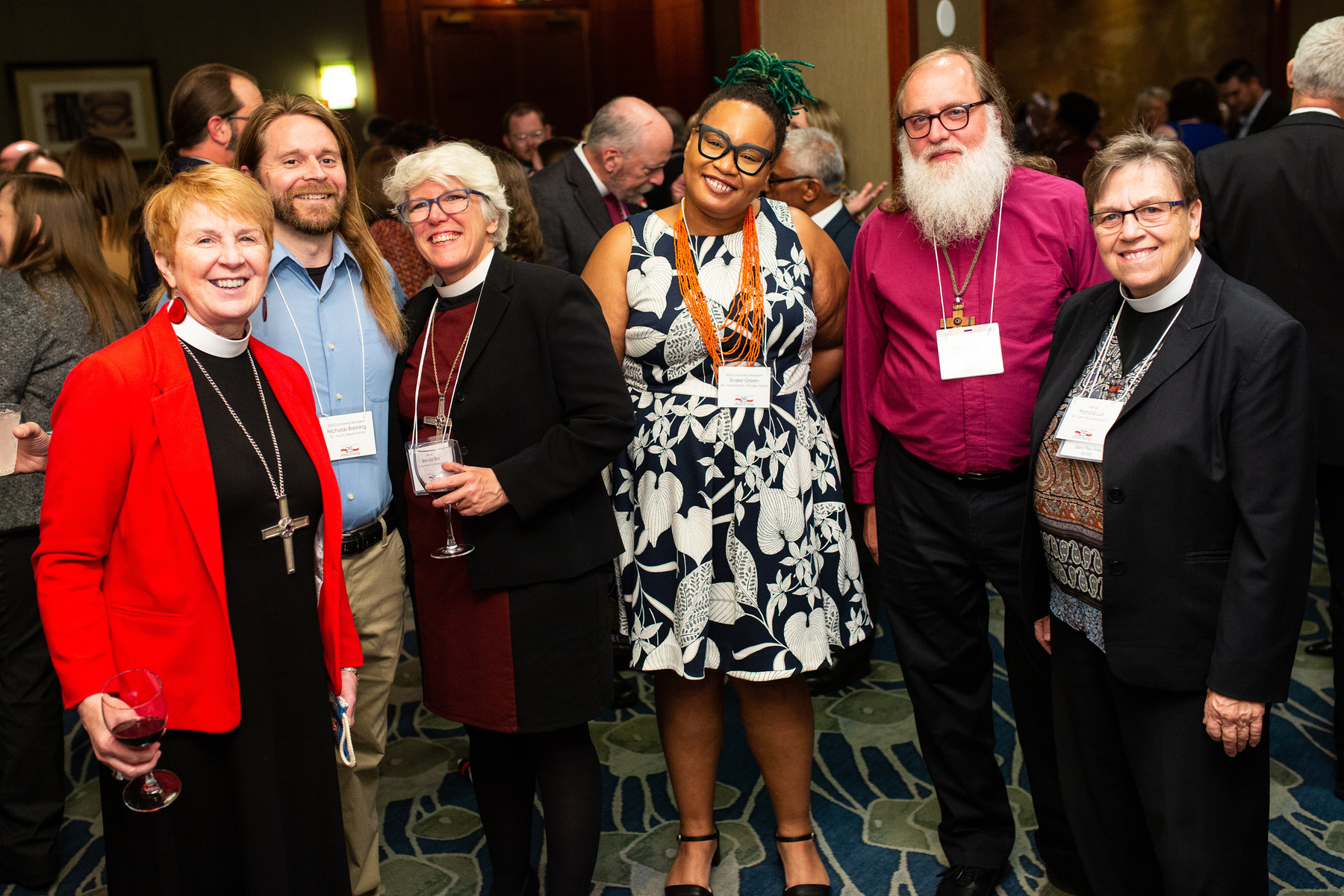 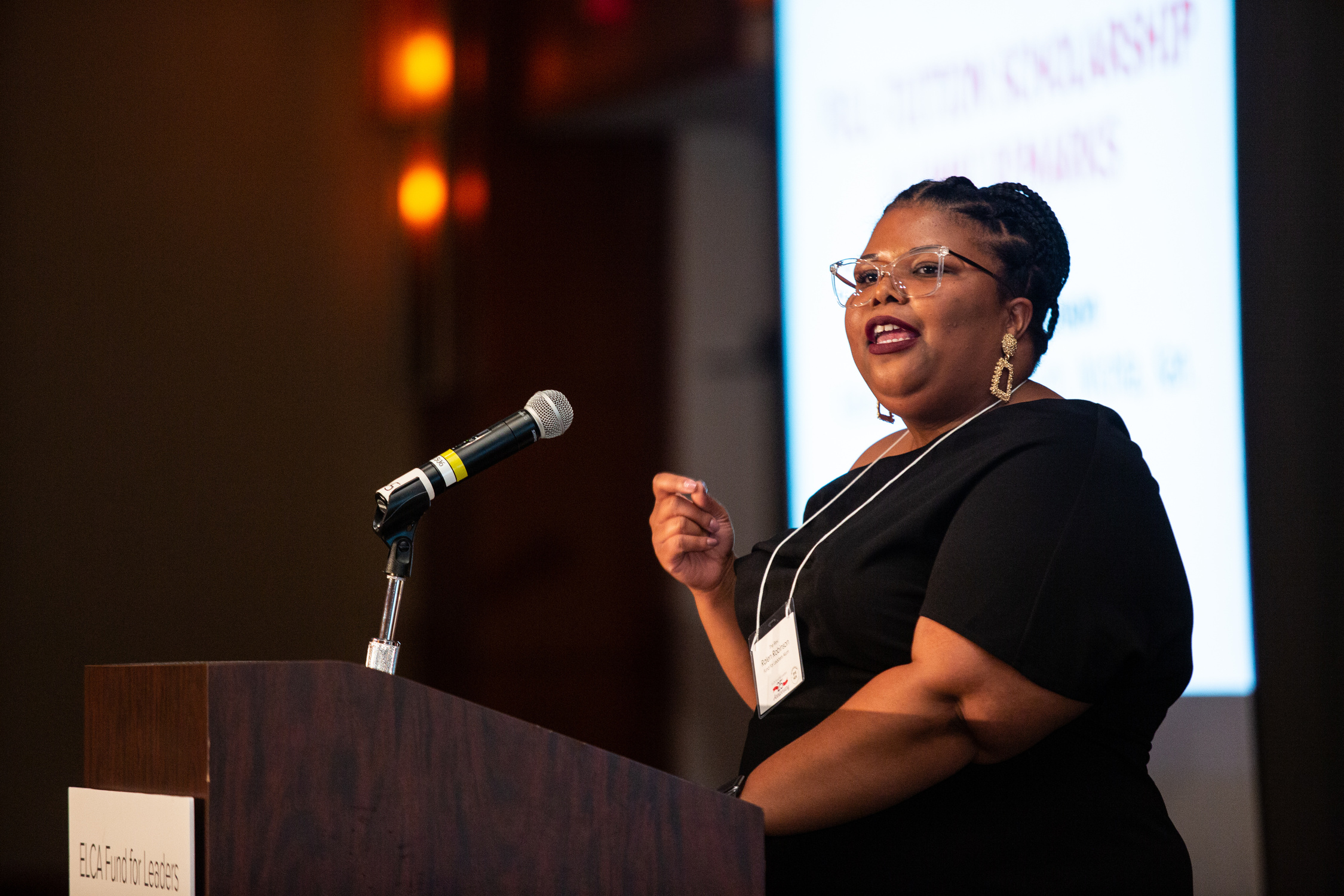 Be A part of
Fund for leaders
ONE WEEK OF TUITION FOR 1 COURSE
$150 gift
ONE MONTH OF TUITION FOR 1 COURSE
$600 gift
ONE SEMESTER OF TUITION FOR 1 COURSE
$2,500 gift
Welcome to the ELCA Candidacy Summit
Thank you for joining us!
The Keynote will Begin Soon
Called to Accompany & Called to Discern
September 14 and 19, 2023
Today’s Keynote Speaker:
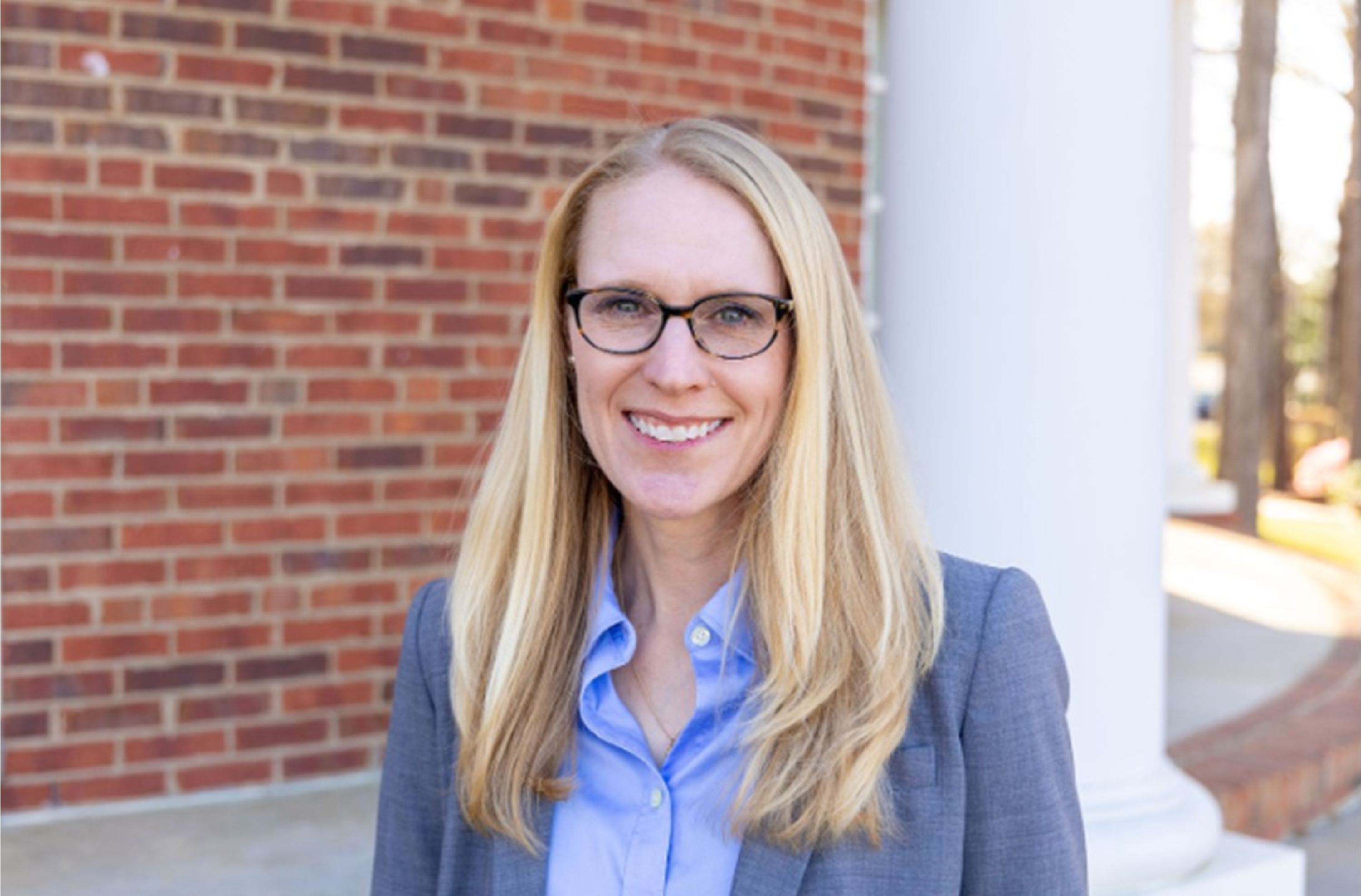 The Rev. Sara Cutter (she/her) serves as the Senior Director for Operations in the Christian Community and Leadership Home Area for the ELCA and as the facilitator for the Candidacy and Leadership Working Group (CLDWG). She will share key learnings from the CLDWG's work, and together we will wonder about the role of candidacy committees and maybe share a few dad jokes.
Today’s Schedule:(all times in Central time)
Keynote: 1:00-2:30
Workshop One: 6:00-7:00
Workshop Two: 7:30-8:30
Thank you for joining us!
The Keynote will Begin Soon
While we gather, let’s learn more about ELCA Ministries
Thank you for joining us!
The Keynote will Begin Soon
[Speaker Notes: Ramie and Cherlyne]
Horizon Apprenticeship Program
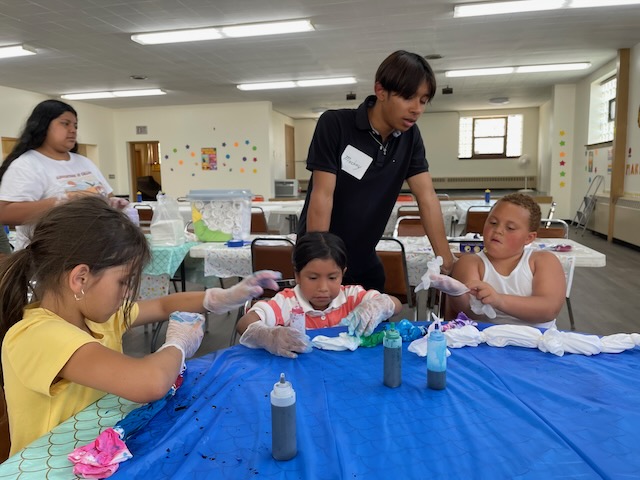 Horizon Apprenticeship Program
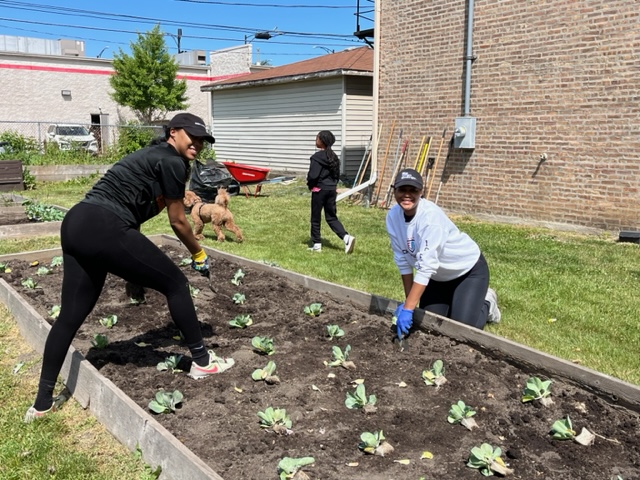 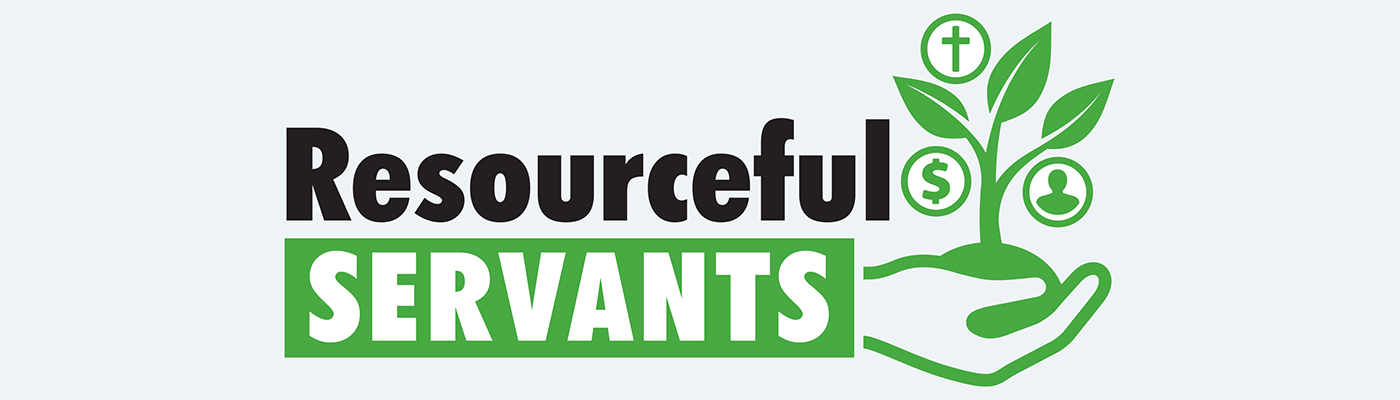 The ELCA’s Resourceful Servants initiative promotes the financial wellness of ELCA congregations, rostered ministers and seminarians.
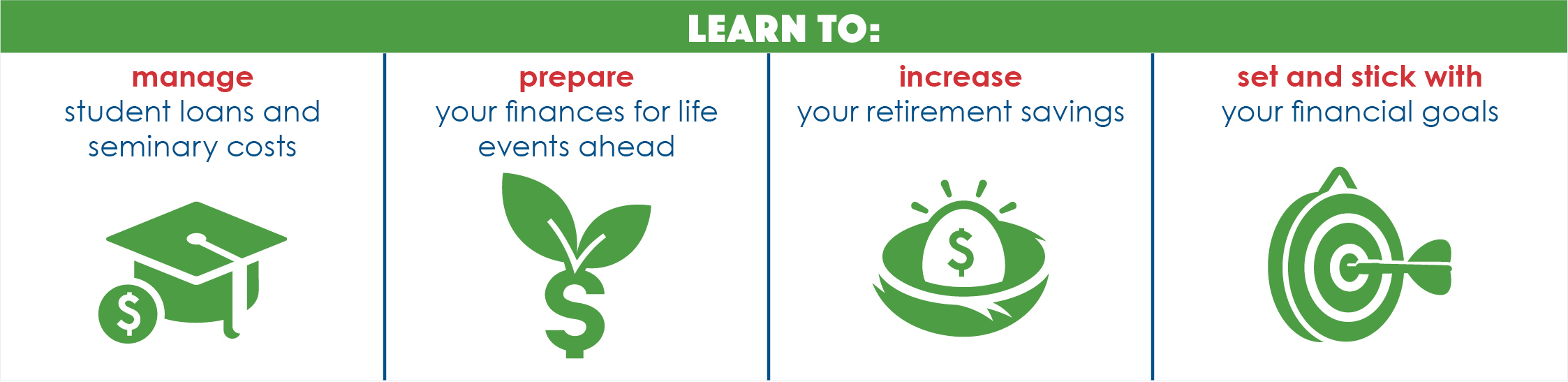 Learn more by visiting resourcefulservants.org.
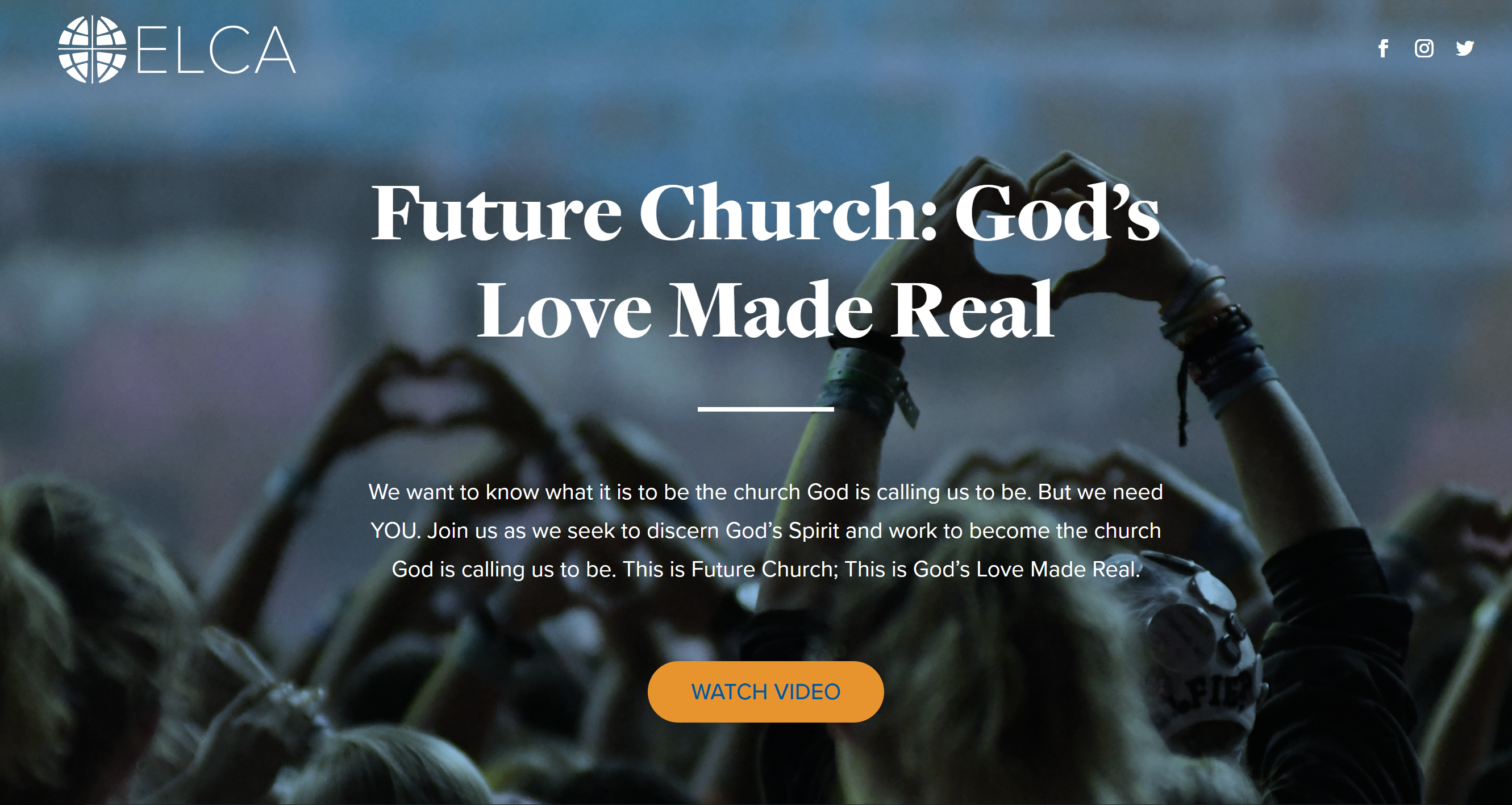 https://youtu.be/KhtuFCq7Lyg
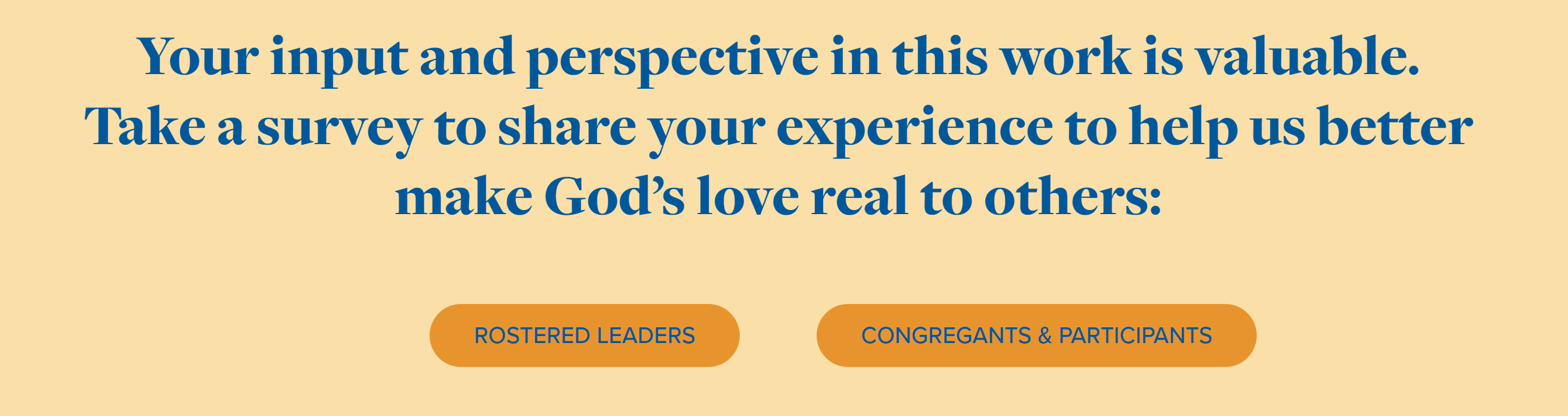 Share the video and take the survey at:  lovemadereal.elca.org
Holding in Prayer as the church Gathers…
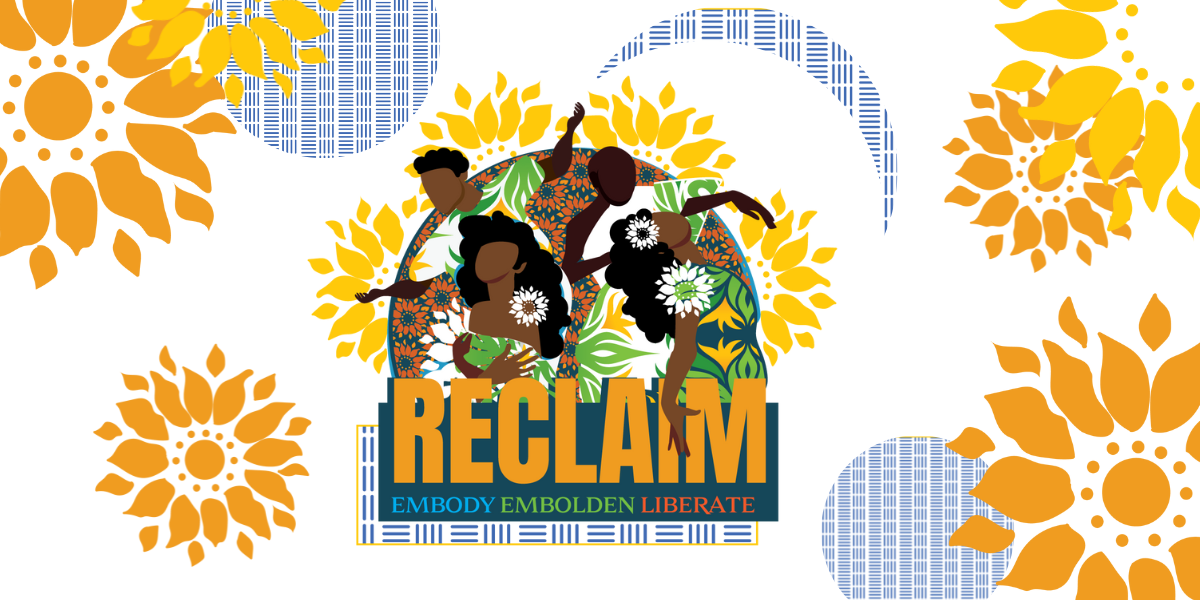 Lutheran World Federation
African Descent Ministries, ELCA
Meet the ELCA Candidacy Team	Chicago Team and Candidacy and Leadership Managers
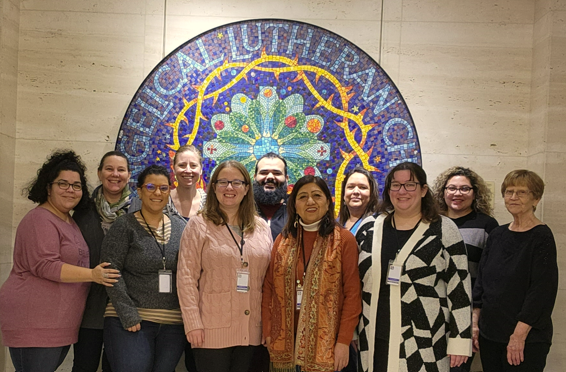 [Speaker Notes: Matta and Maria]
Welcome to the ELCA Candidacy Summit
Thank you for joining us!
The Keynote will Begin Soon
Called to Accompany & Called to Discern
September 14 and 19, 2023